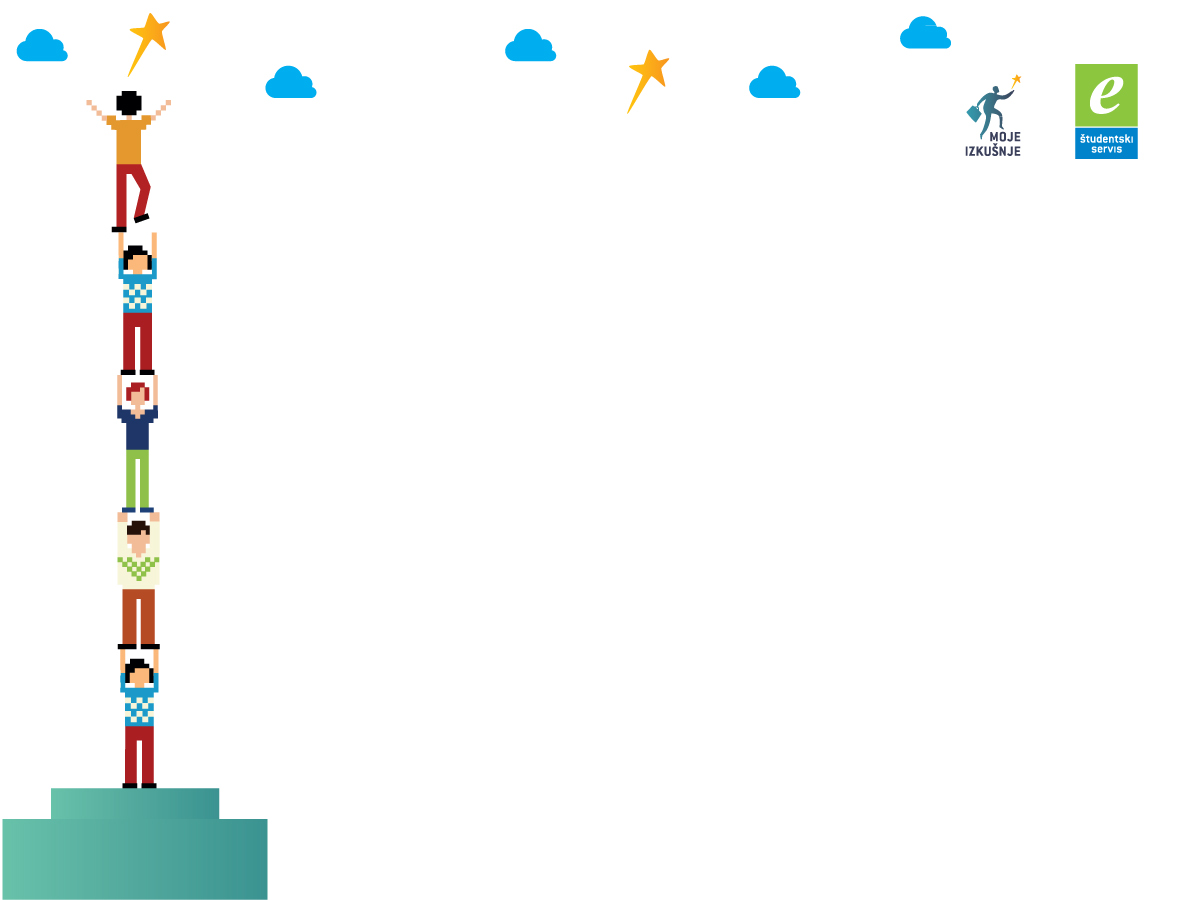 ILO awarded practice in youth employment: 
From student work to first employment

Vesna Miloševič Zupančič, M.A., 
Youth Employment and Student Work Consultant 
at e-Študentski Servis

1. 7. 2014, Conference on Full Employment in Bosnia & Herzegovina
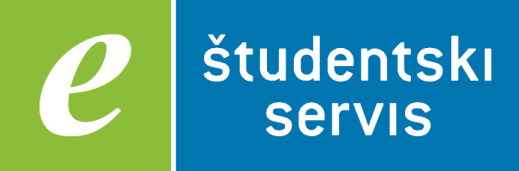 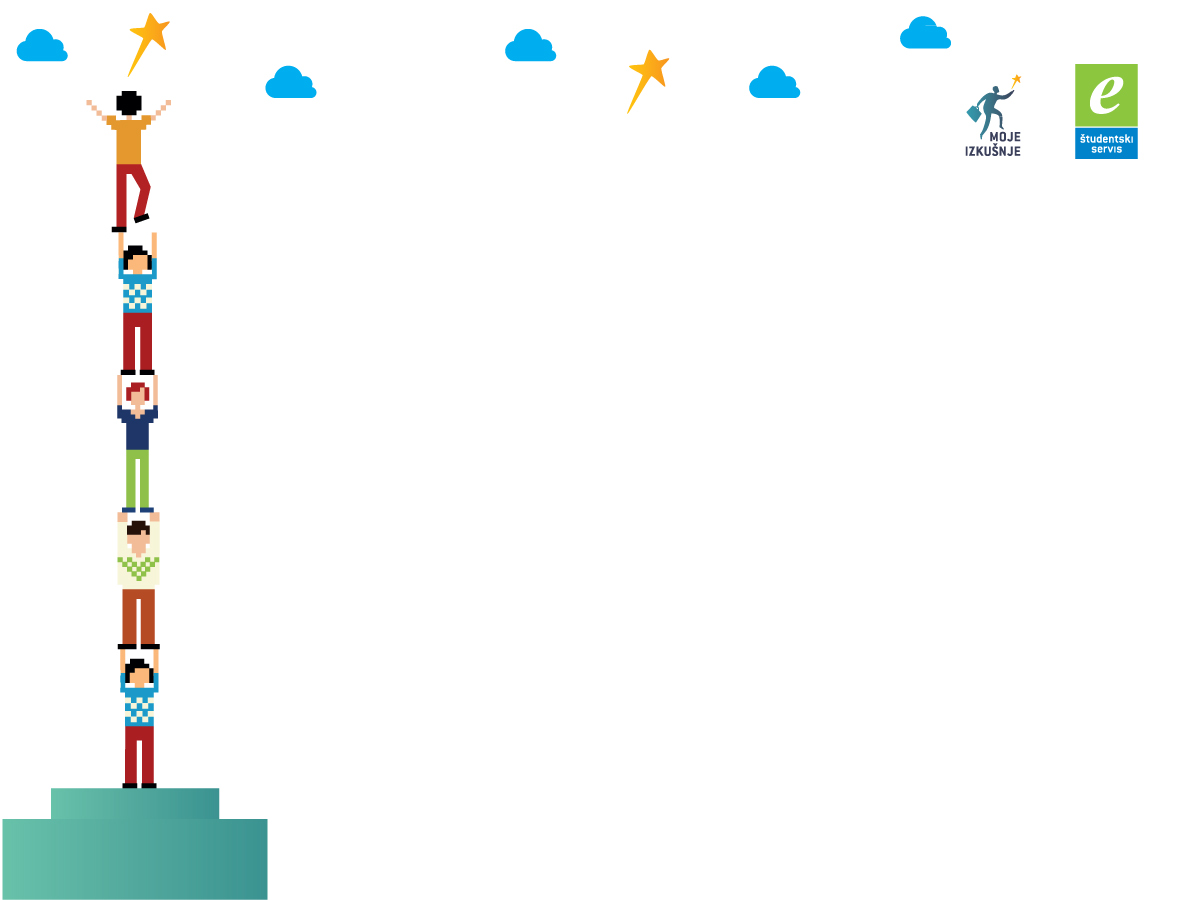 Student work in Slovenia

Student work represents 3 % of the whole labour market (in 2013: 230 mio EUR)
80 % of pupils & students work (at least 1 hour/year)
Youth on average earn 185 EUR/month net earnings via student work (average monthly wage for employed is 1000.80 EUR/month net earnings).
Students work to 1) earn some money 2) gain working experience
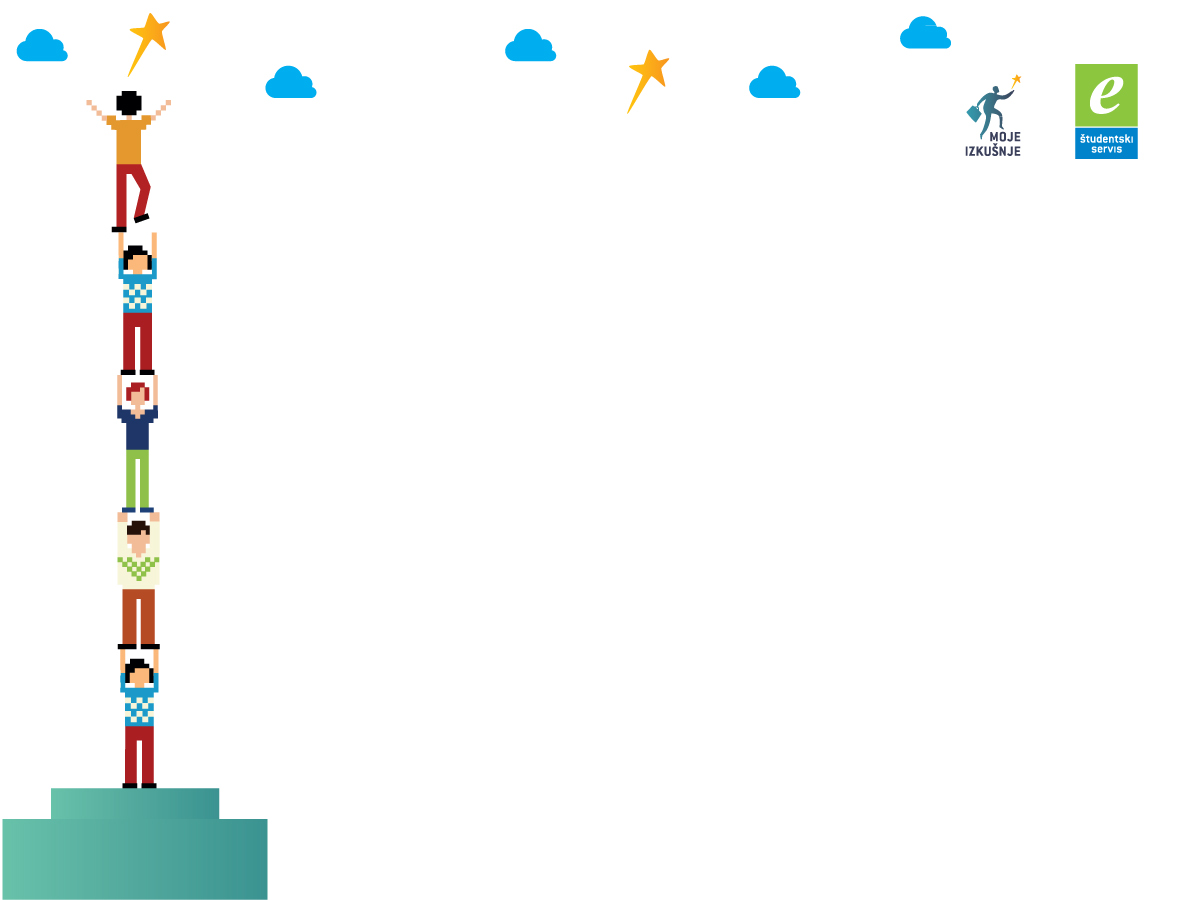 Process of mediation of student work 
	and the role of e-Študentski Servis
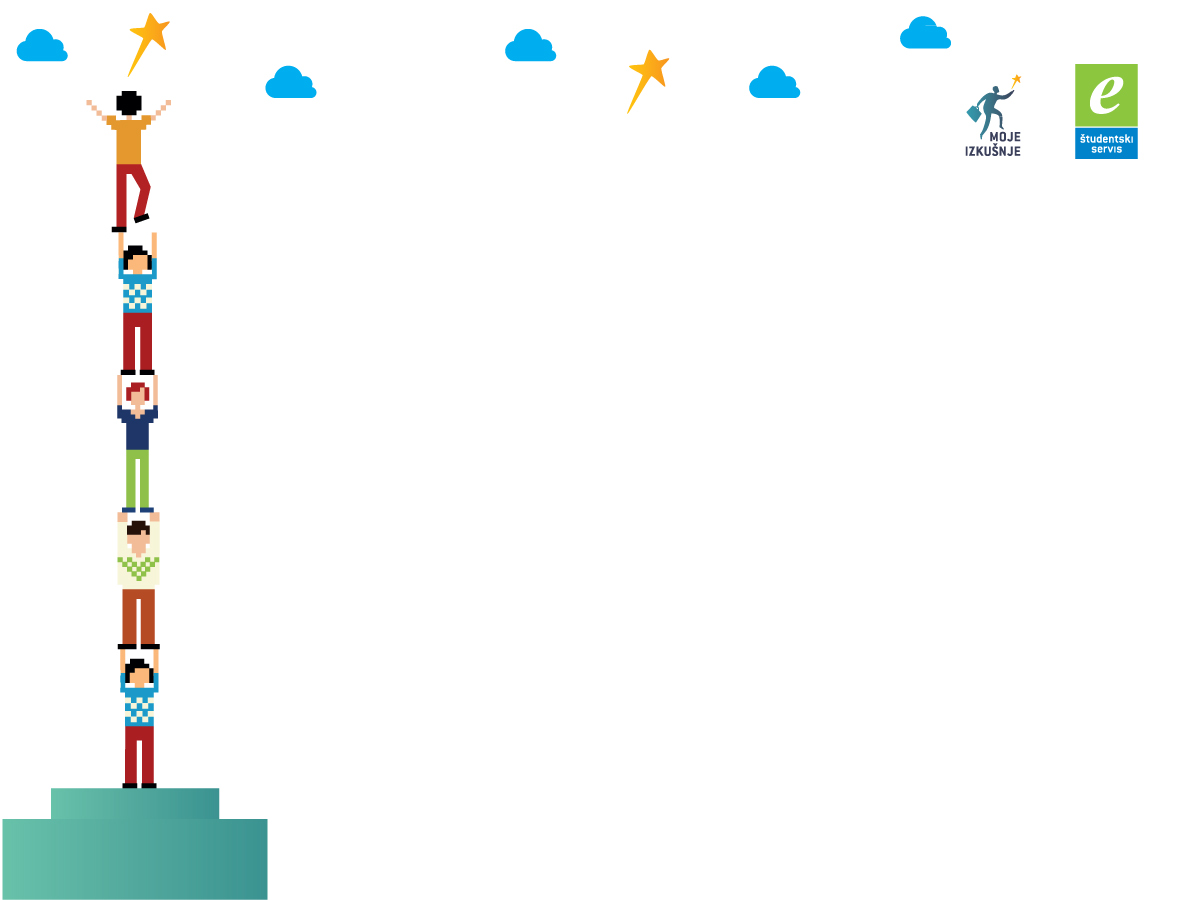 Effects of student work

Enabling first contact with labour market for youth (limited – only until one is a student, not longer)
Enabling first working experiences for youth
Boosting young people’s employability and making them aware of their competencies and skills
Smoothening young people’s transition from school to 1st employment

Lowering informal (black) economy, paying taxes
Lower “at-risk-of-poverty” rates

Helping employers recruit best-fitting young employees in selection processes
Helping employers “raise/create” their future employees
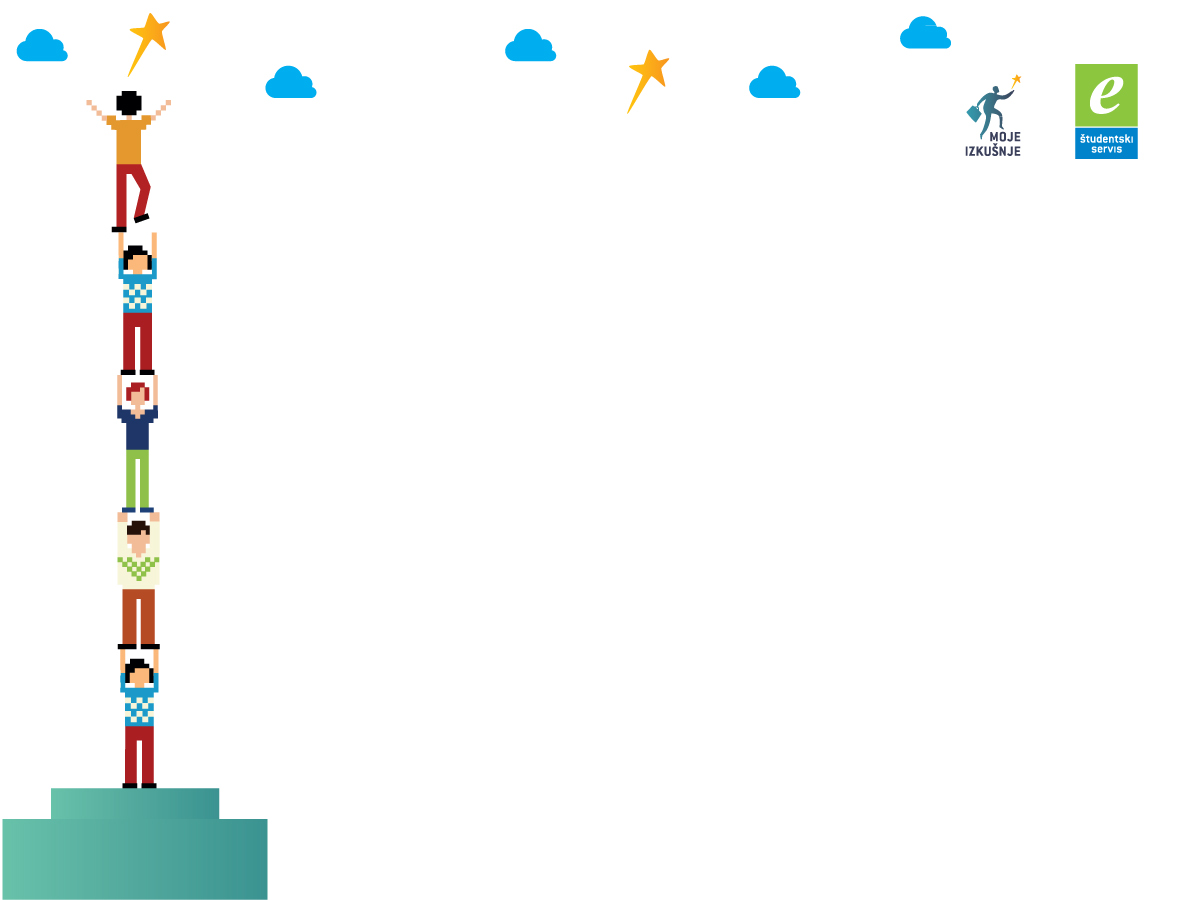 Student work leads to first employment

Researches (Ninamedia 2010, Ministry of labour 2014) showed that:       64.6 % of the youth who performed student work during schooling (studies) were regularly employed at one of the companies where they worked as students after finishing school.
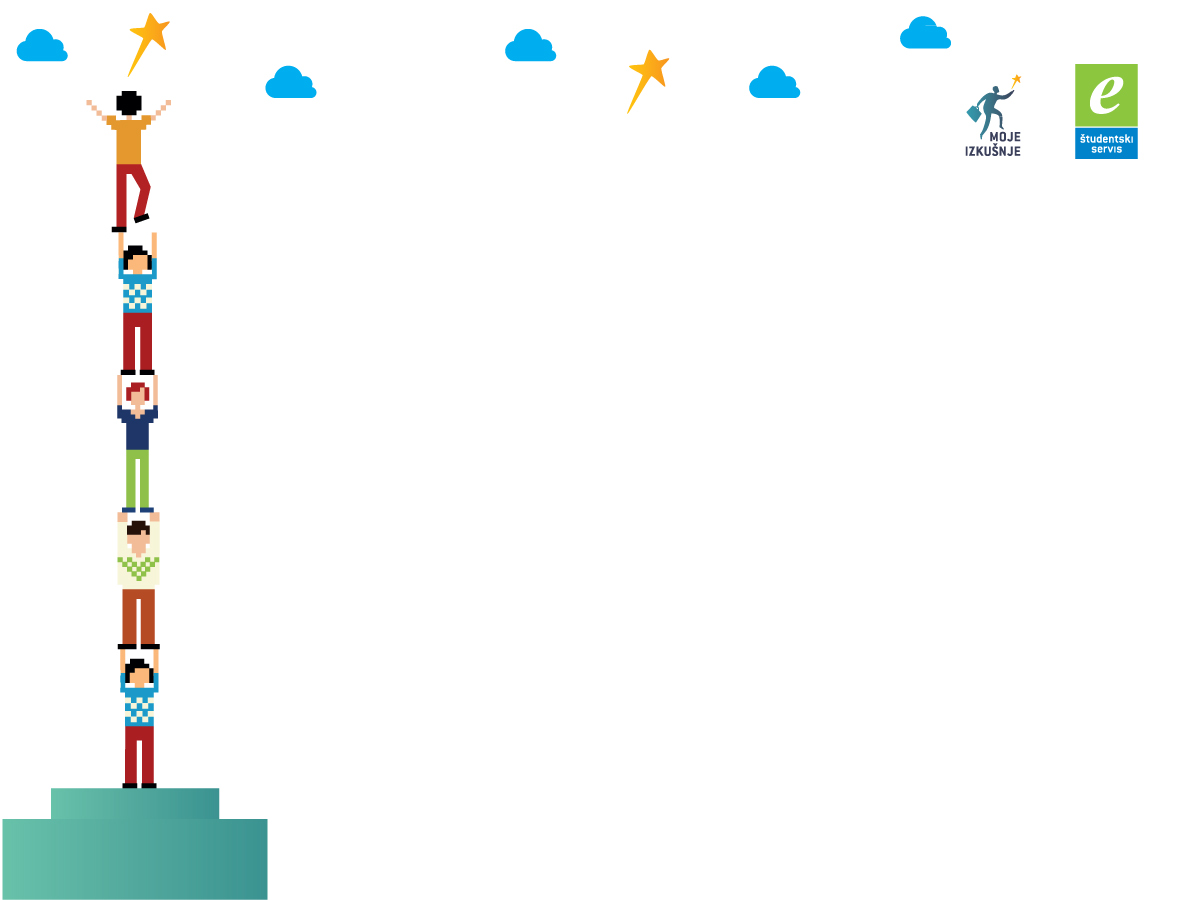 ILO awarded practice 
	“Moje izkušnje” – My experience (1)

“Moje izkusnje (My experience)” has been the 2nd prize of the Call for good practices on decent work for youth, an initiative launched by the Youth Employment Unit (YEP) of the International Labour Organization (ILO) in 2014.
Also recognized by Belgian (Flemish) Ministry of education in 2013
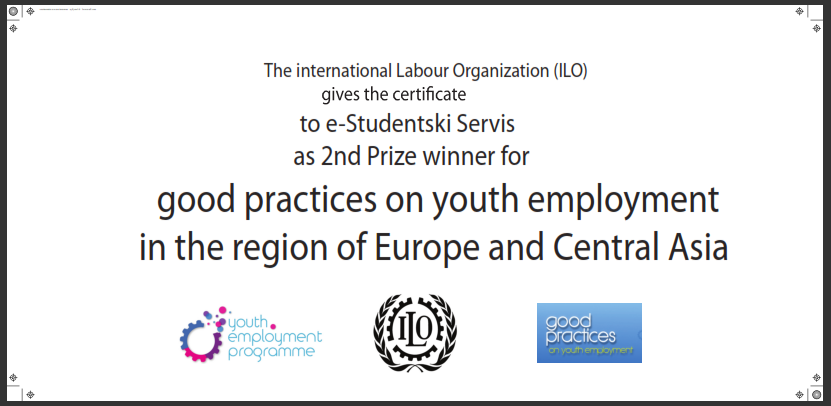 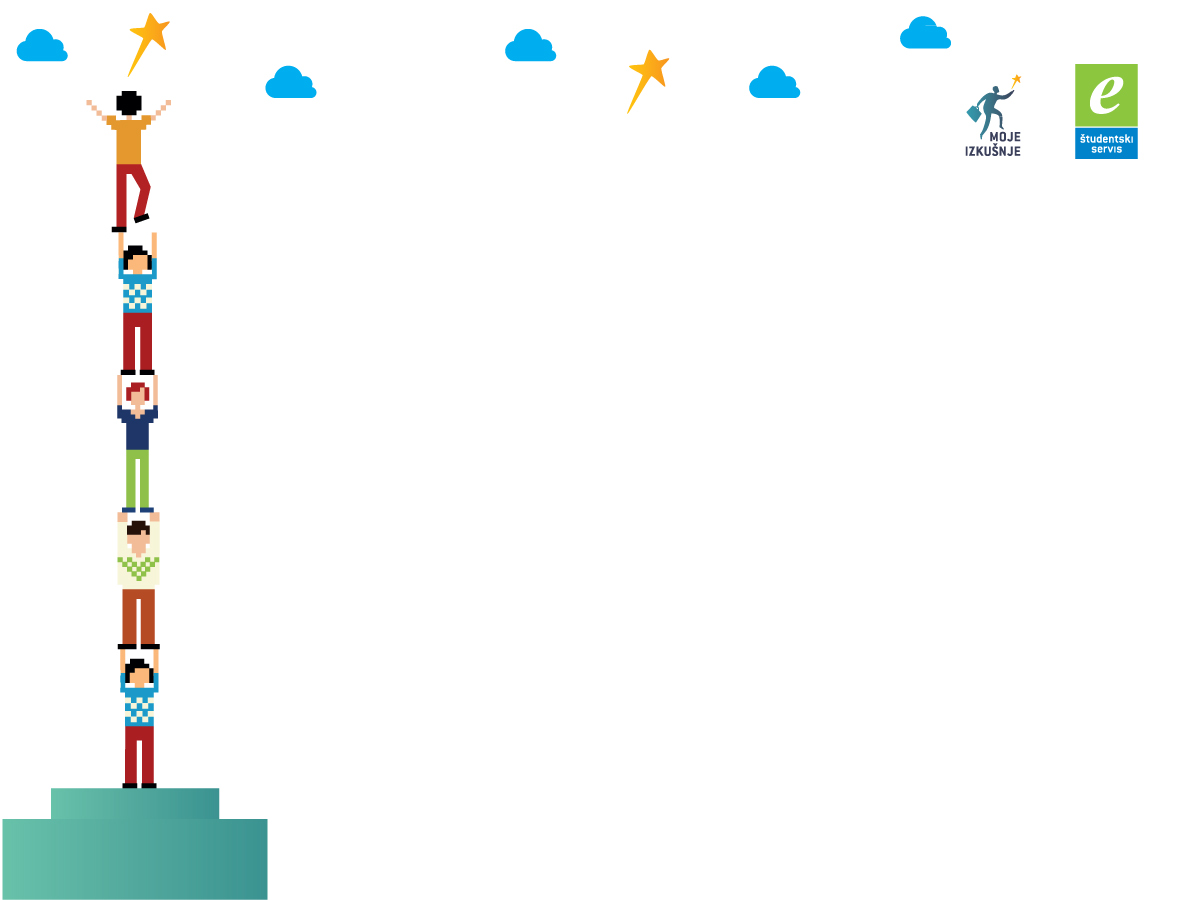 ILO awarded practice 
	“Moje izkušnje” – My experience (2)

“Moje izkusnje (My experience)” = a tool for validation and recognition of working experience, gained by student work. 
Automatic, electronic, digital portfolio

40 % employers
135 000 young people in Slovenia
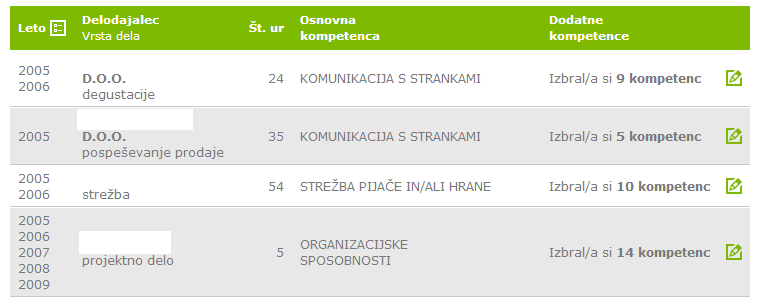 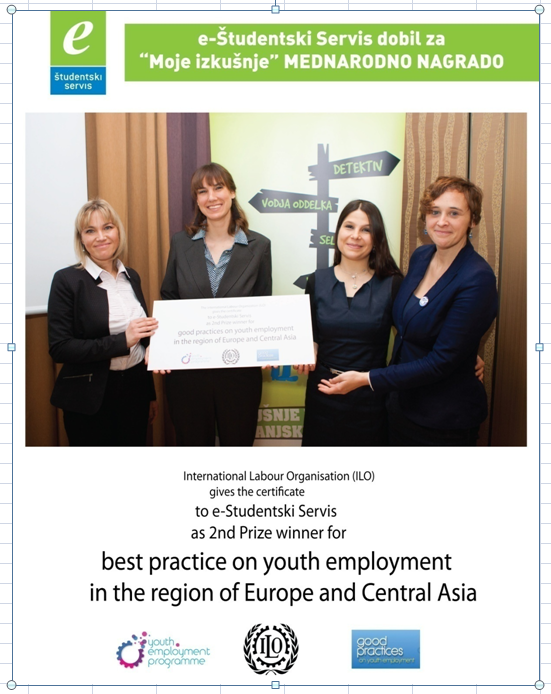 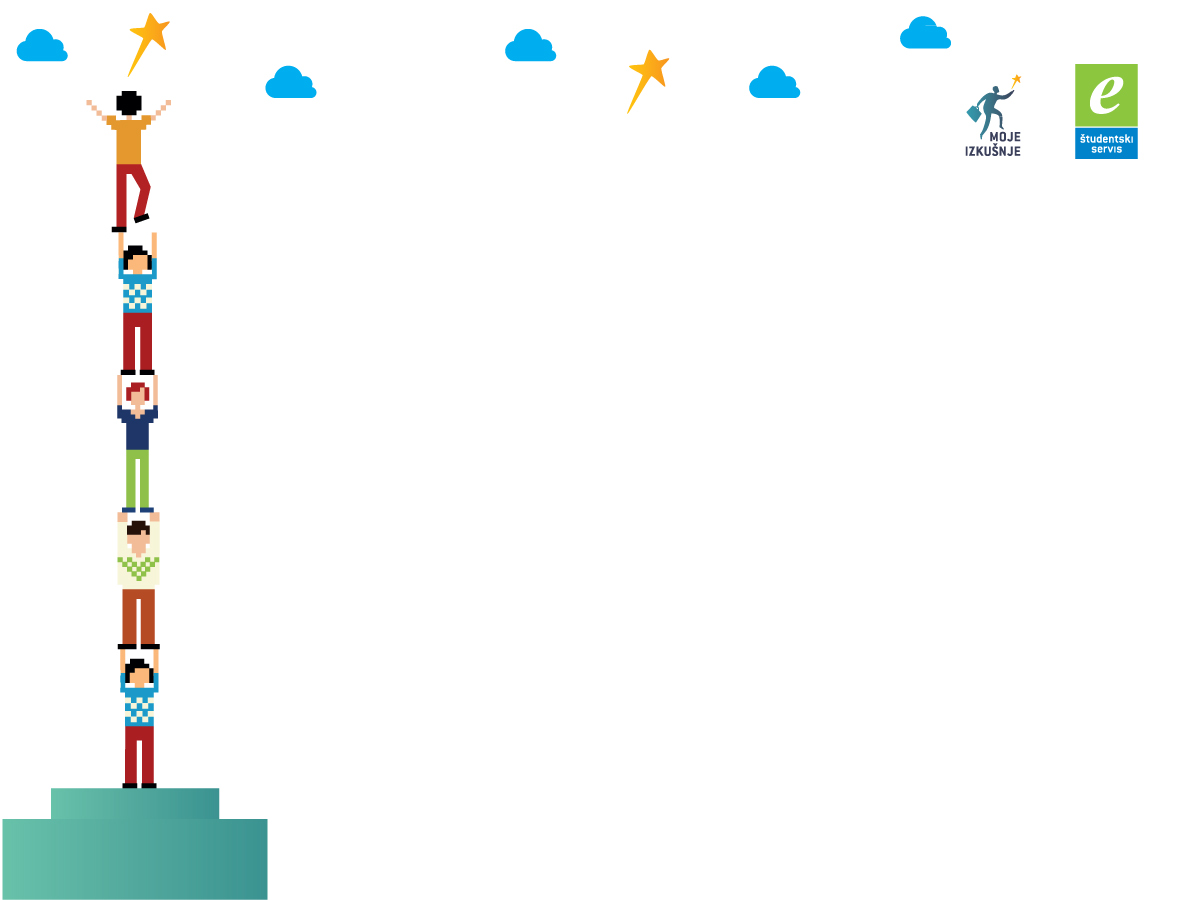 Thank you for your attention!
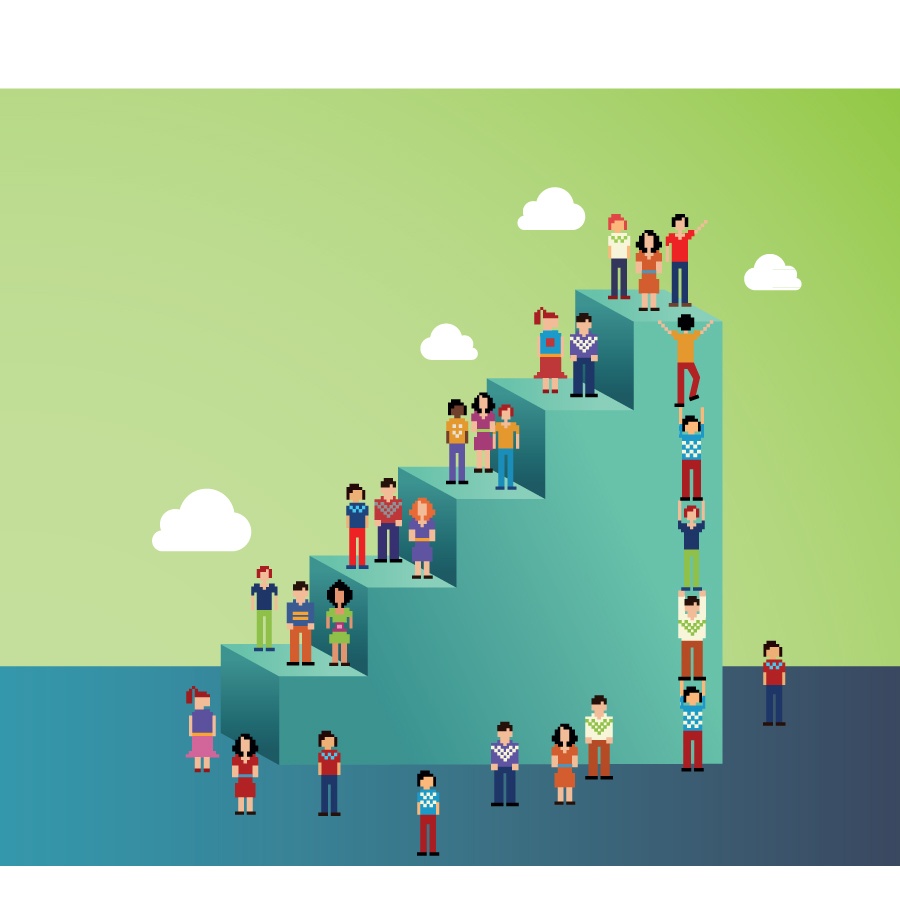 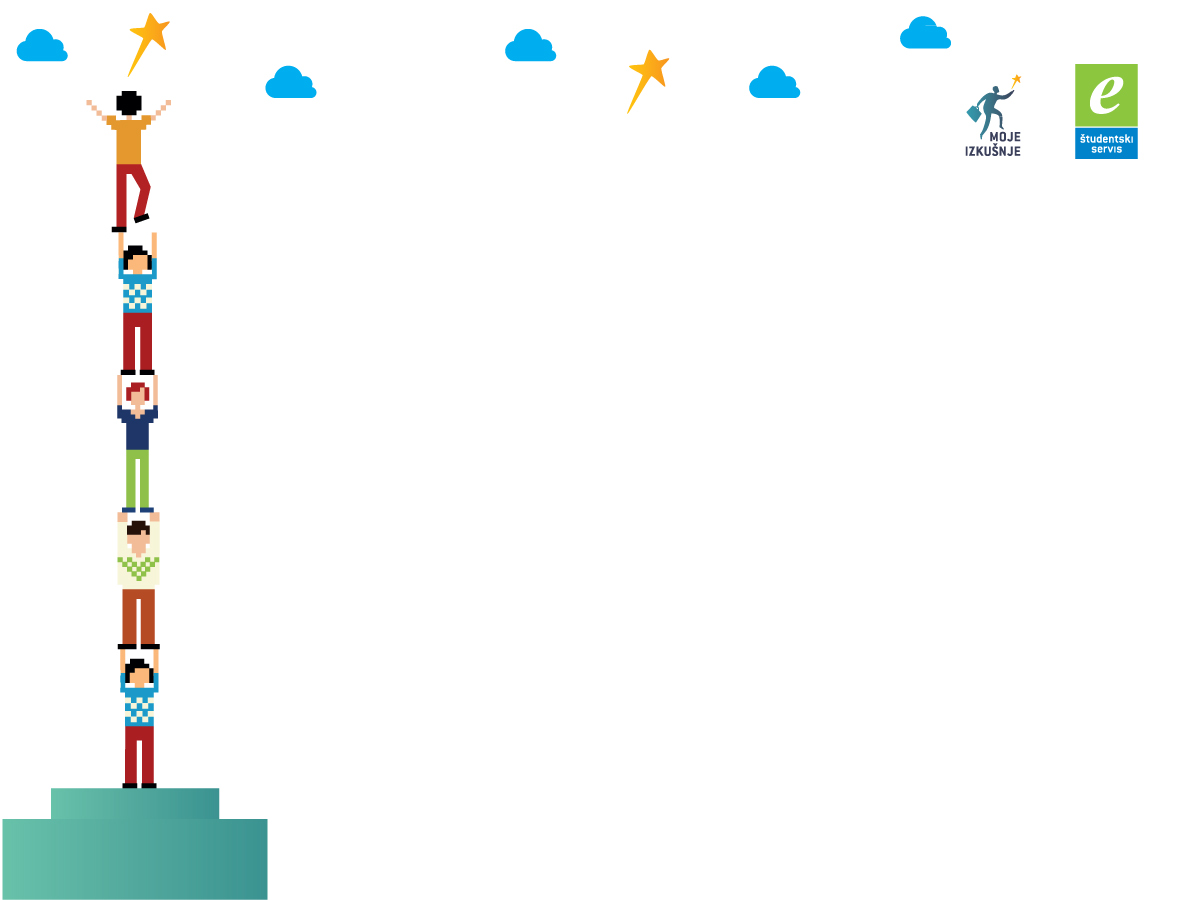 Contact
	
Vesna Miloševič Zupančič, M.A.; 
Youth Employment and Student Work Consultant at e-Študentski Servis
vesna.milosevic-zupancic@studentski-servis.com
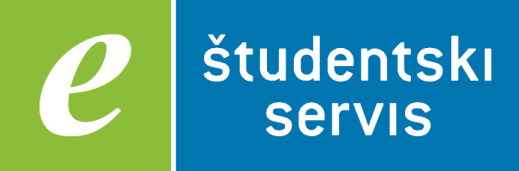